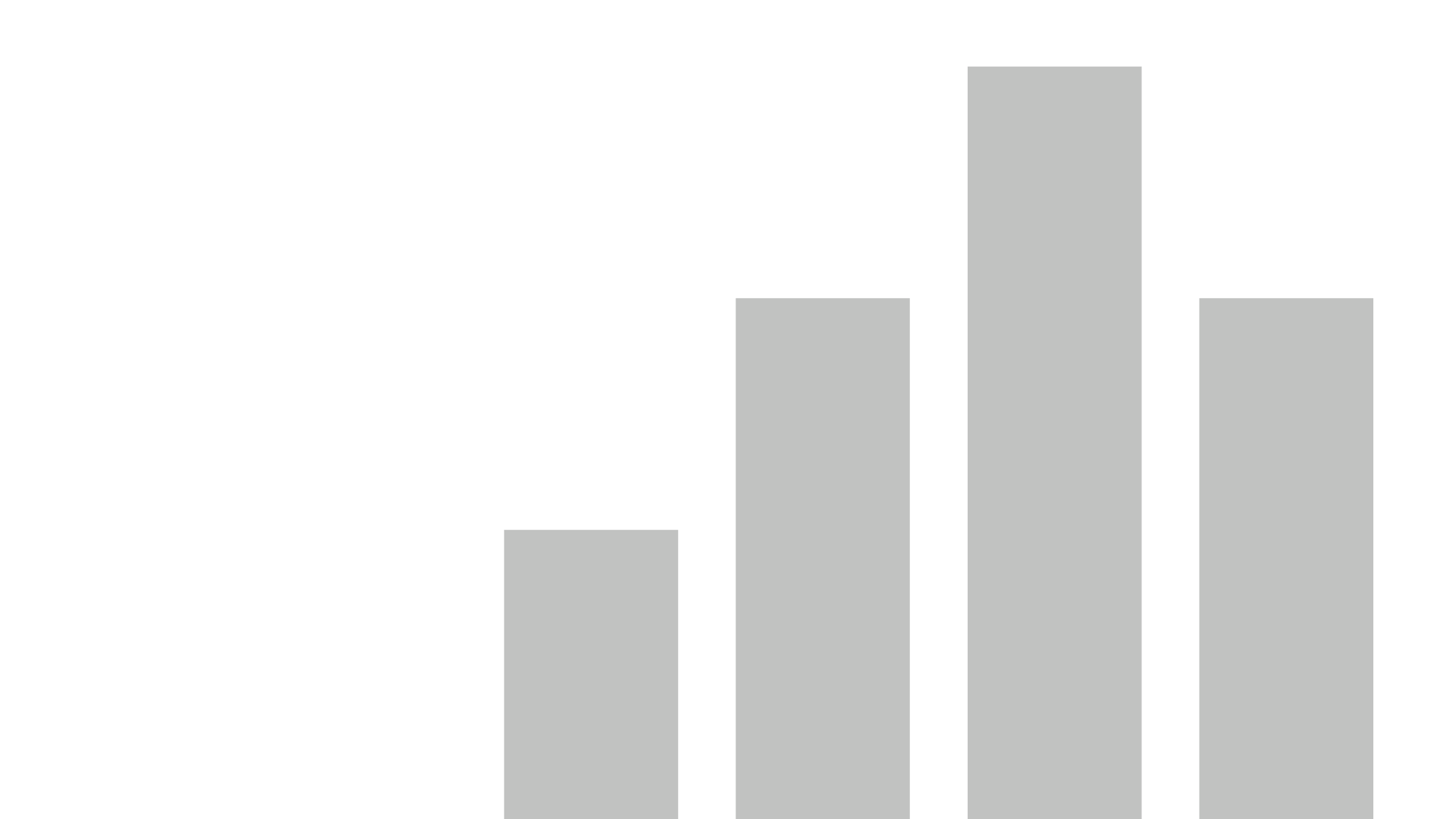 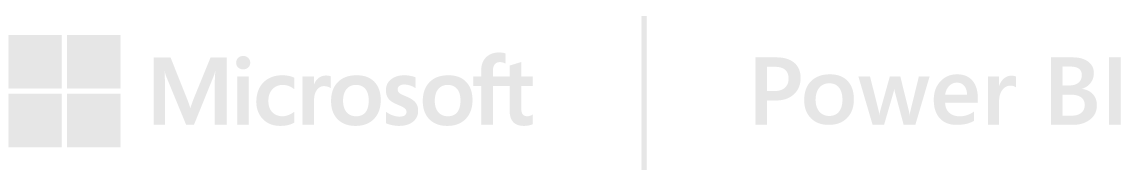 HU_CF_Registry_2020
View in Power BI
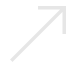 Last data refresh:
2/9/2024 10:06:54 PM UTC
Downloaded at:
2/9/2024 10:08:15 PM UTC
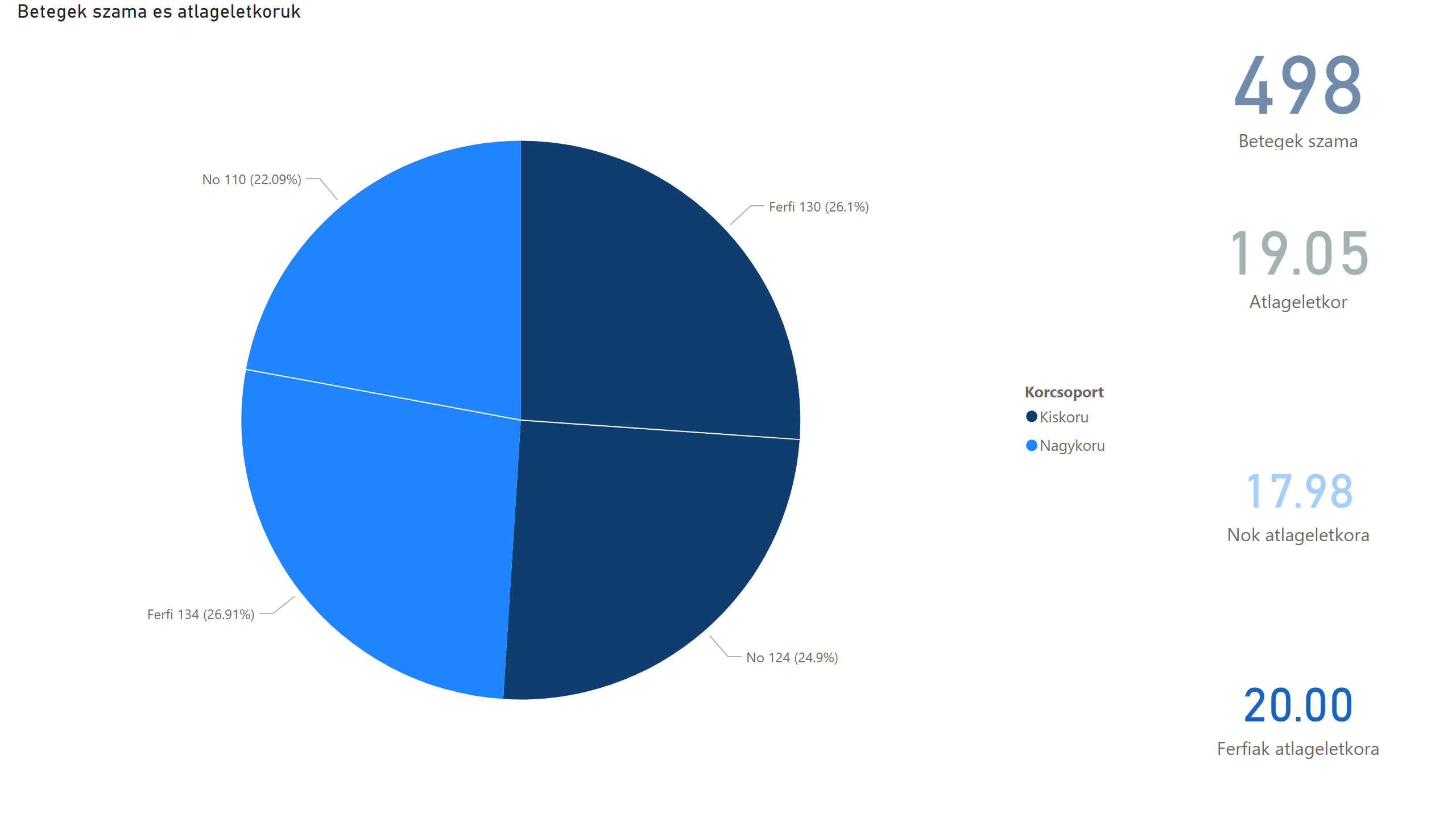 Atlageletkorok
[Speaker Notes: Betegek szama es atlageletkoruk
No alt text provided

card
No alt text provided

card
No alt text provided

card
No alt text provided

card
No alt text provided]
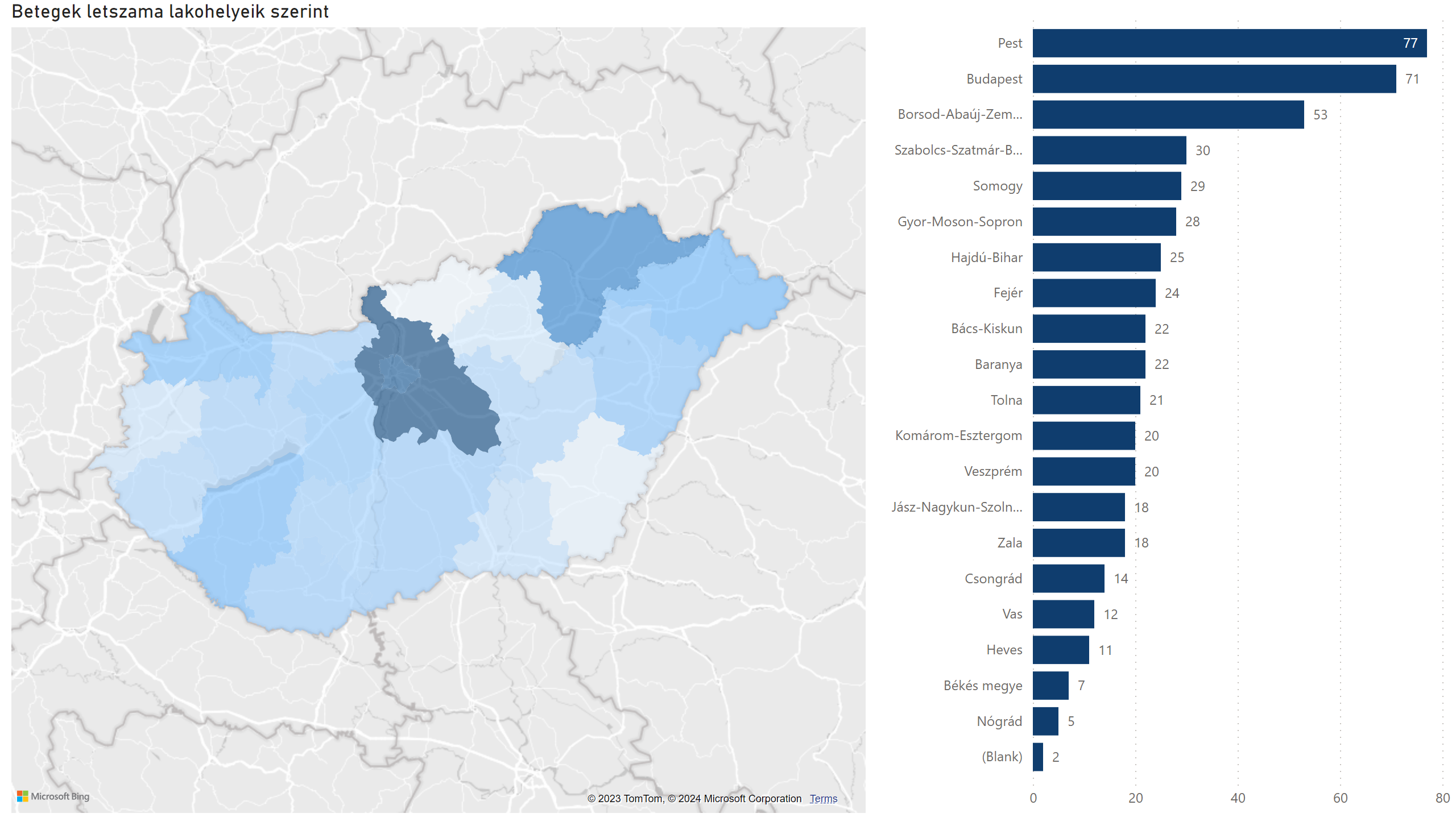 Letszam lakohelyek szerint
[Speaker Notes: Betegek letszama lakohelyeik szerint
No alt text provided

barChart
No alt text provided]
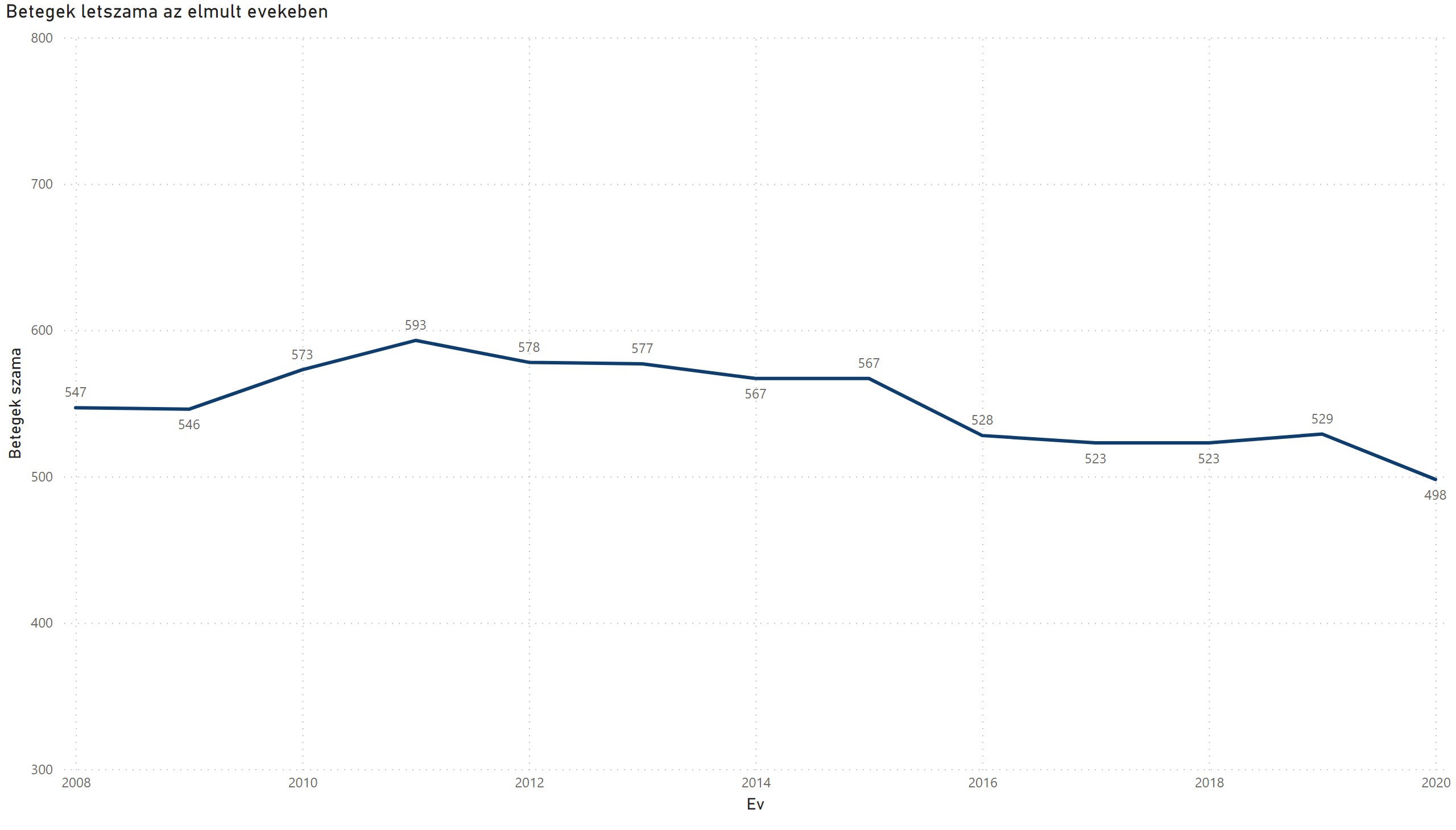 Betegletszamok 1
[Speaker Notes: Betegek letszama az elmult evekeben
No alt text provided]
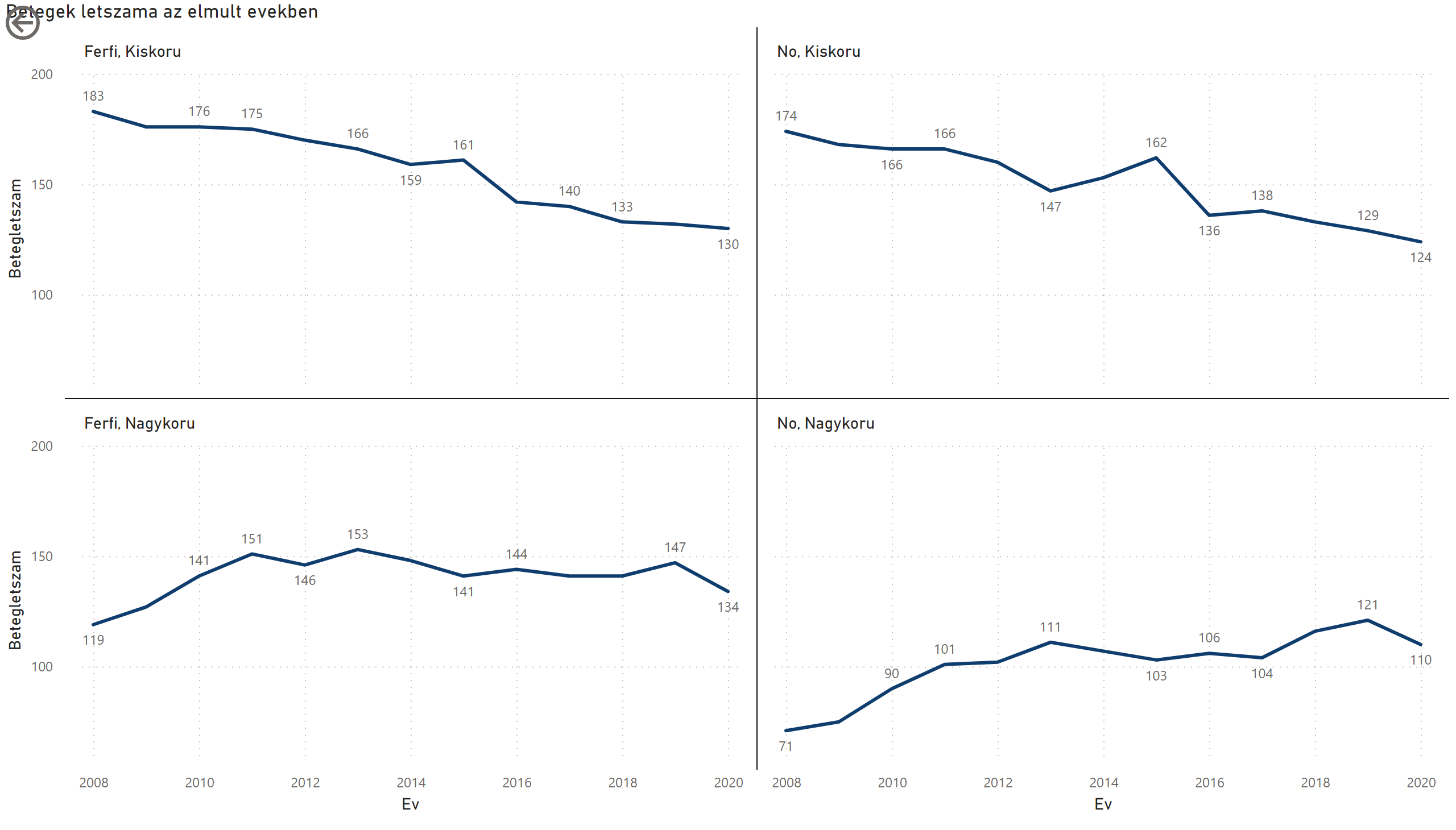 Betegletszamok 2
[Speaker Notes: Betegek letszama az elmult evekben
No alt text provided

actionButton
No alt text provided]
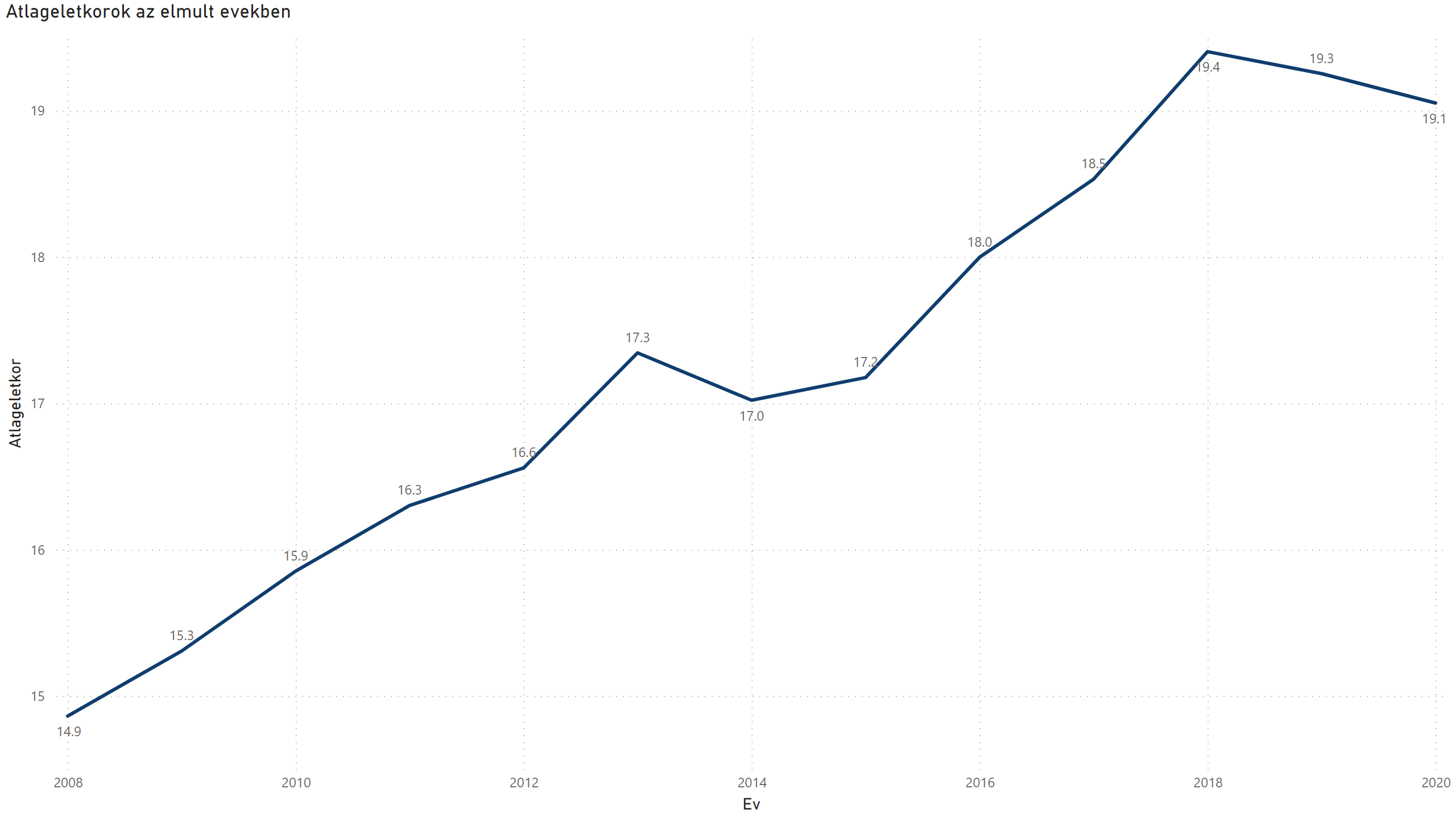 Atlageletkorok 1
[Speaker Notes: Atlageletkorok az elmult evekben
No alt text provided]
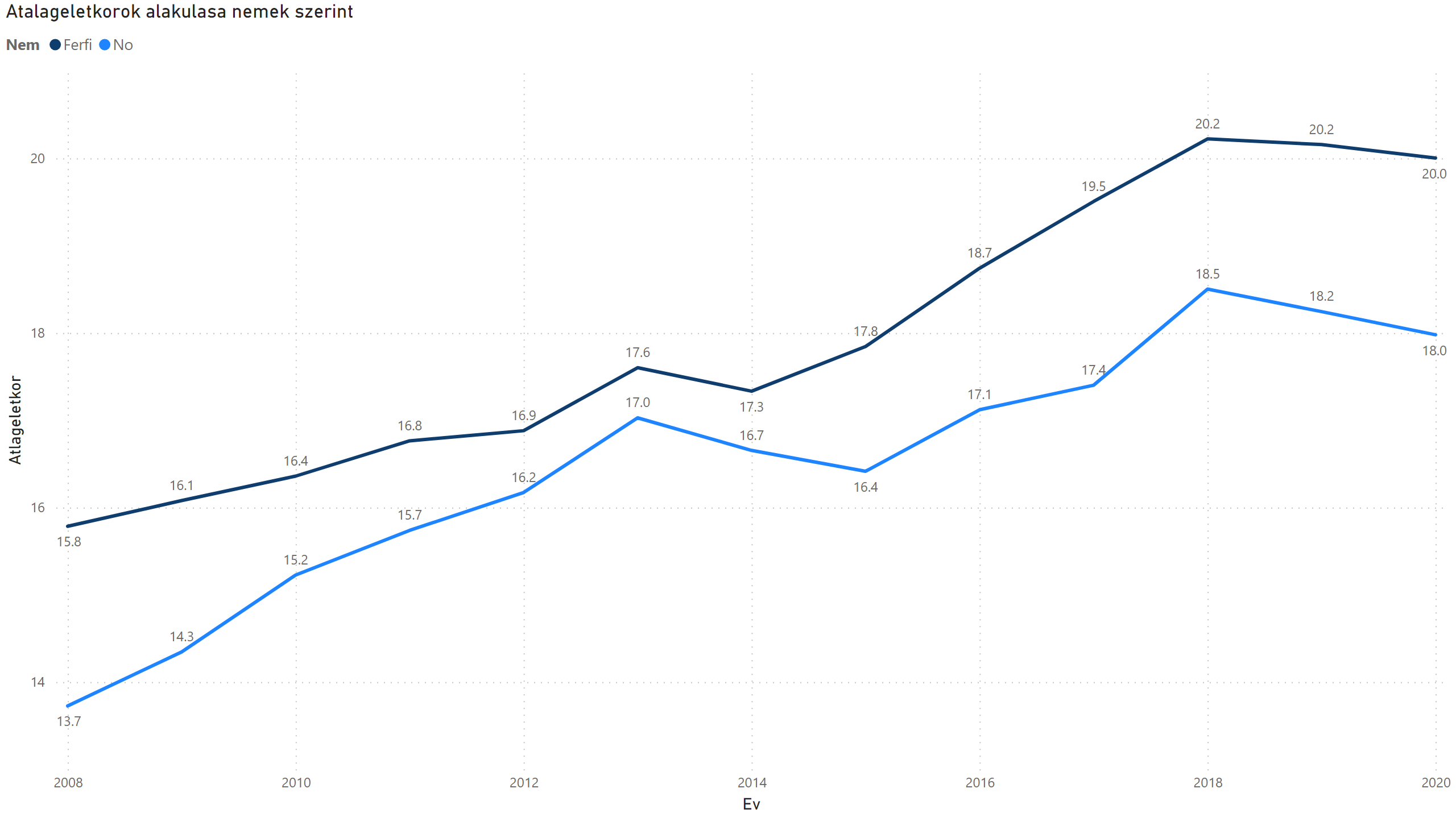 Atlageletkorok 2
[Speaker Notes: Atalageletkorok alakulasa nemek szerint
No alt text provided]
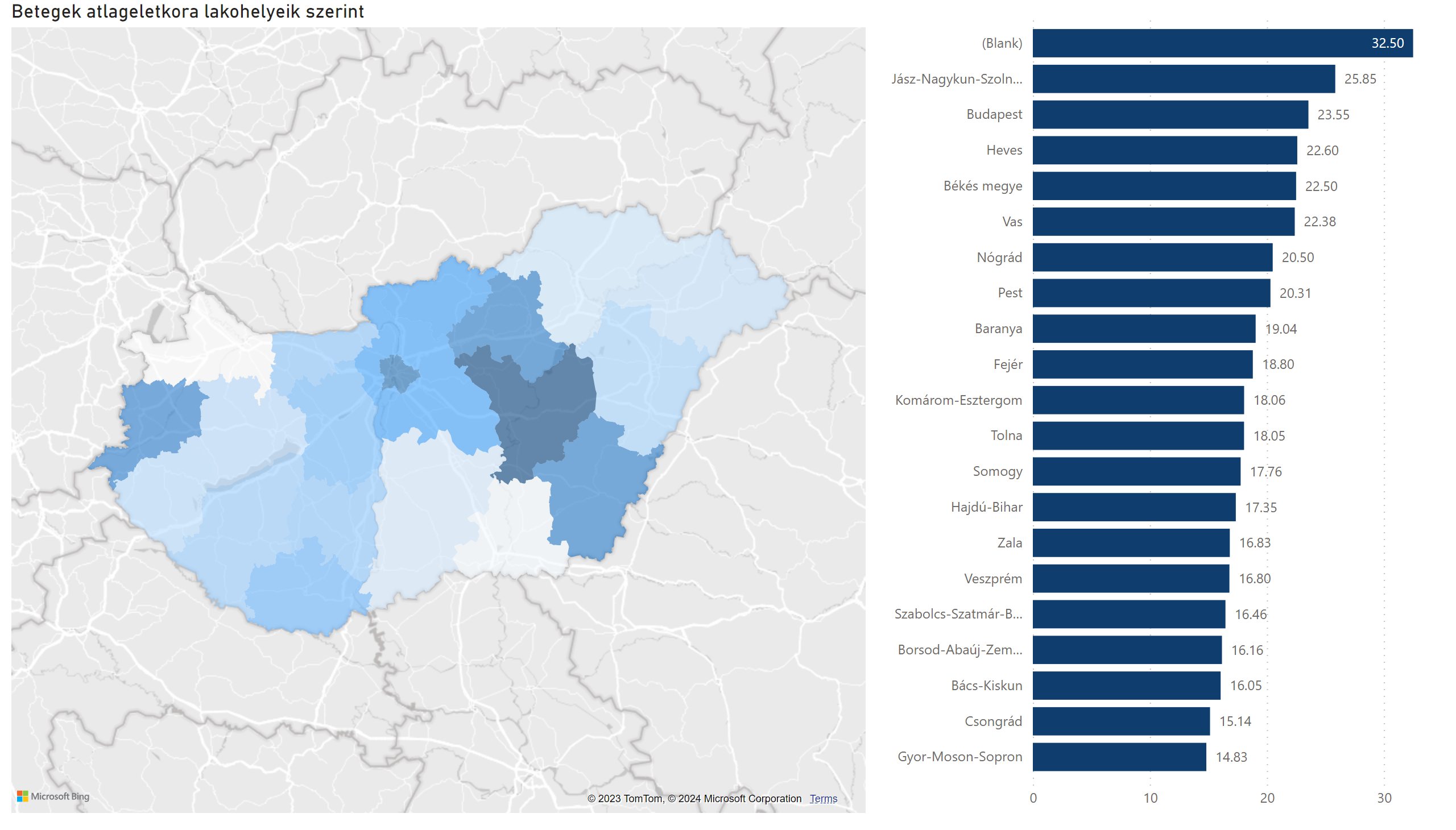 Atlageletkor lakohelyek szerint
[Speaker Notes: Betegek atlageletkora lakohelyeik szerint
No alt text provided

barChart
No alt text provided]
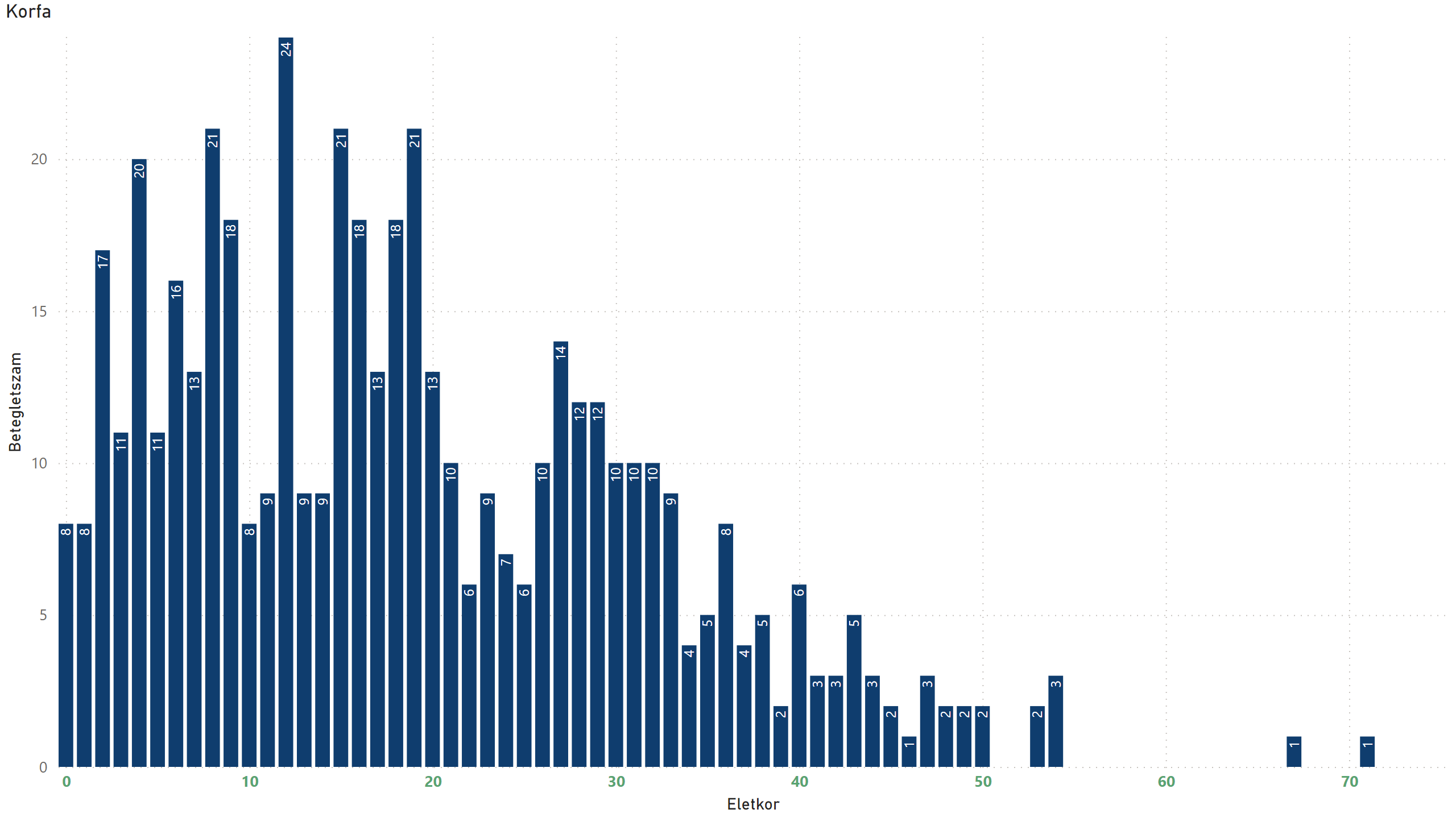 Korfa
[Speaker Notes: Korfa
No alt text provided]
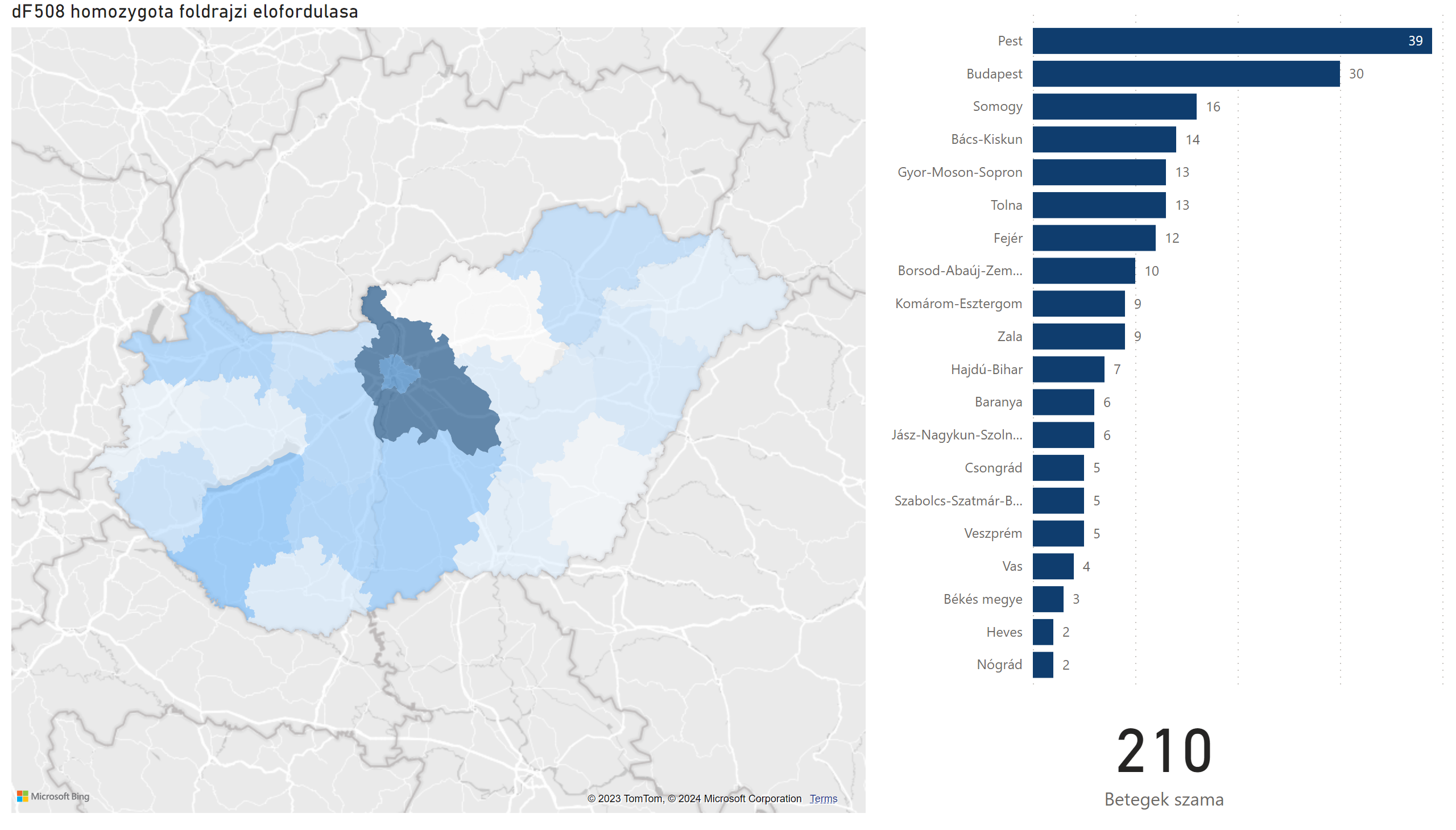 dF508
[Speaker Notes: dF508 homozygota foldrajzi elofordulasa
No alt text provided

barChart
No alt text provided

card
No alt text provided]
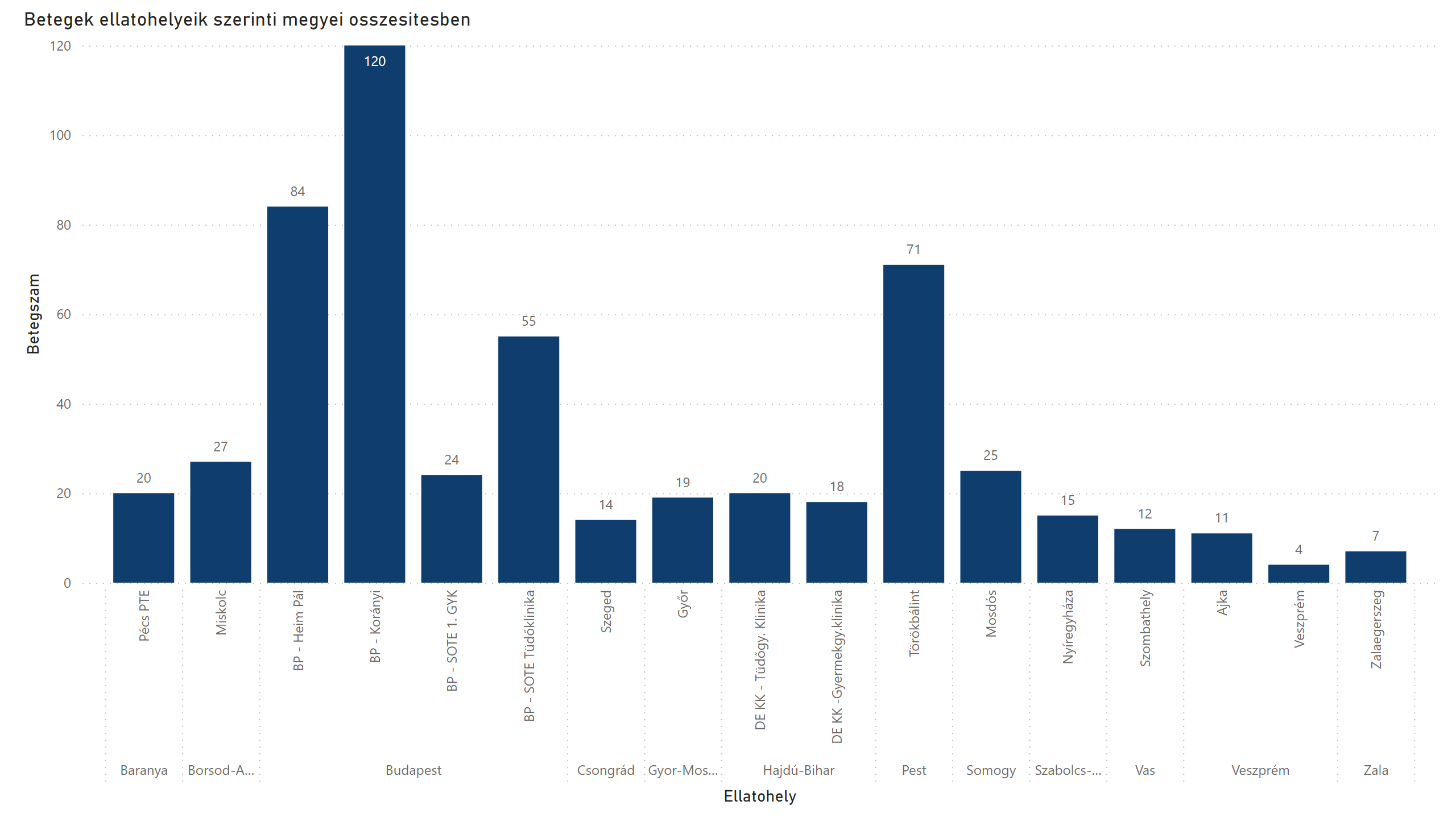 Betegek ellatohelyeik szerinti megyei osszesitesben
[Speaker Notes: Betegek ellatohelyeik szerinti megyei osszesitesben
No alt text provided]
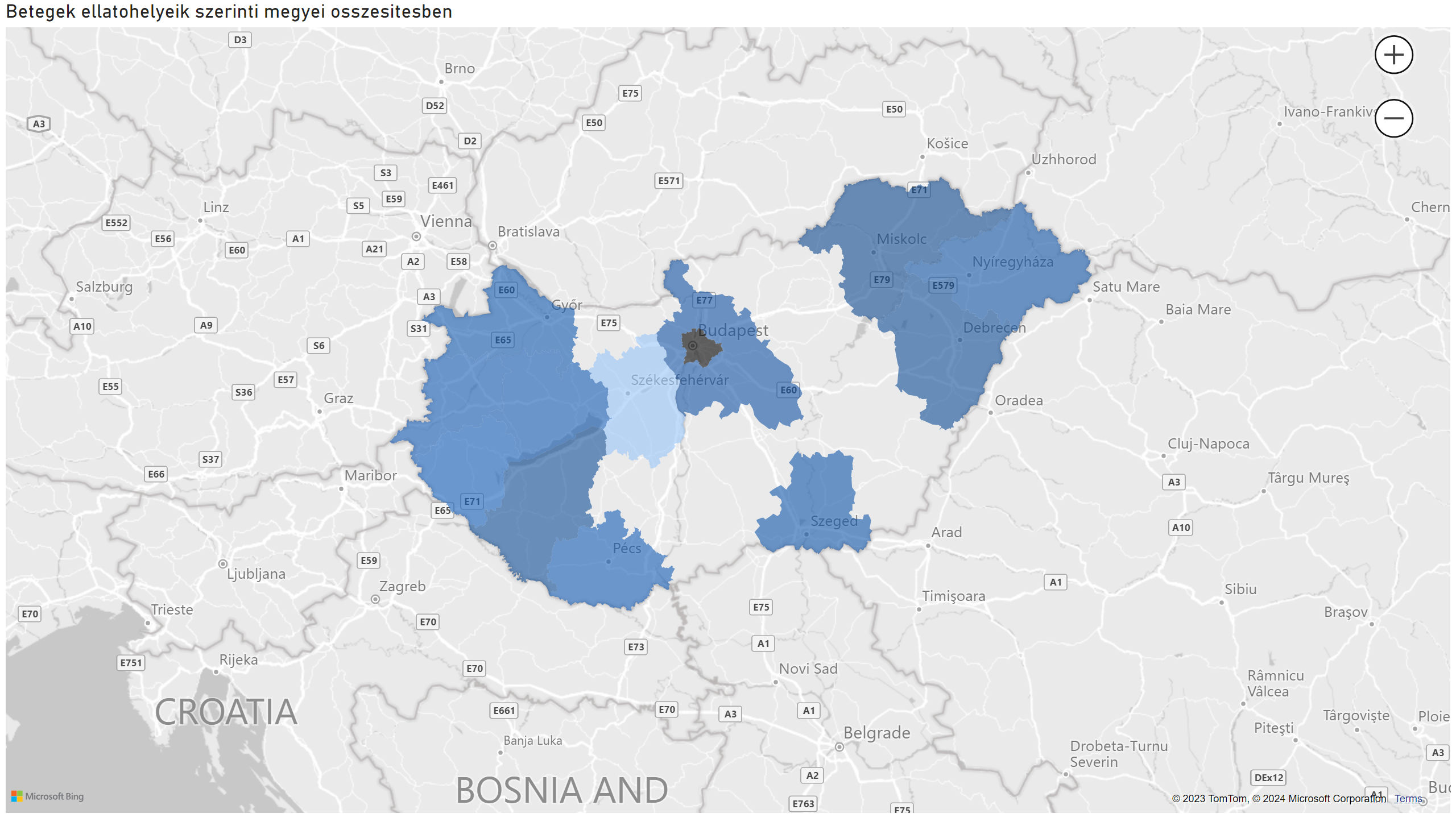 Betegek ellatohelyeik szerinti megyei osszesitesben 2
[Speaker Notes: Betegek ellatohelyeik szerinti megyei osszesitesben
No alt text provided]